IMPORTING SUBMISSIONS
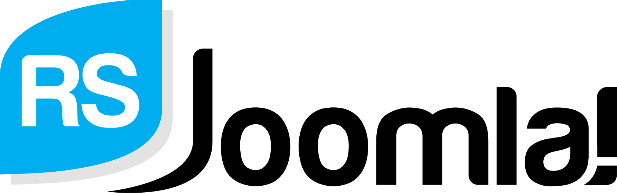 THE SUBMISSIONS DATABASE RELATIONSHIP
In systems analysis, a one-to-many relationship is a type of cardinality that refers to the relationship between two entities - A and B in which an element of A may be linked to many elements of B, but a member of B is linked to only one element of A.

For instance, think of A as books, and B as pages. A book can have many pages, but a page can only be in one book.
WHAT’S IN A SUBMISSION
Two tables are used to store submission data. There’s a parent submission table and the values from the submission all linked to this particular submission ID.
SUBMISSION
FullName
Email Address
Date of Birth
Image Upload
About Yourself
Past Experience
TABLE STRUCTURE
SUBMISSION
Composed of static data:
Submission ID
Form ID
Date Submitted
User IP
User ID
Language
Submission Hash
Submission Confirmation
SUBMISSION VALUES
Multiple rows that consist of:
Submission ID
Form ID
Field Name
Field Value
RSFORM! PRO VARIABLES
$invalid
No sense in processing an incomplete form.
$_FILES[‘form’][‘tmp_name’][‘name-of-field-here’]
Again with the funky structure.
$_POST[‘form’][‘name-of-field-here’][0]This is a single option dropdown’s value. Yes, funky.
PHP FUNCTIONS
fopen(string $filename, string $mode)
Opens a file (in our case, for reading).
fgetcsv(resource $handle)
Reads a line from the CSV file and returns it as an array.
THE PROCESS
Upload a standard CSV file. We can export one from one of our forms’ submissions.
We’ll need to open it – the first line will be the header. Based on this header we’ll know which fields we’ll need to populate.
1
2
3
4
Map the static submission data to the main submissions table. This is only one entry.
Map the field values to the submission values table. These will be multiple entries, one for each field.
SETTING UP THE FORM
I’ve also added a dropdown where I can select which form I’m adding submissions to. We’ll analyze the code on the next slide.
Let’s add an Upload field. We’ll set it to accept only CSV extensions.
Retrieving forms
//<code>
$db = JFactory::getDbo();
$query = $db->getQuery(true)
 ->select($db->qn('FormId'))
 ->select($db->qn('FormTitle'))
 ->from($db->qn('#__rsform_forms'));
$options = array();
if ($results = $db->setQuery($query)->loadObjectList())
{
	foreach ($results as $result)
	{
		$options[] = $result->FormId . '|' . $result->FormTitle;
	}
}
return $options;
//</code>
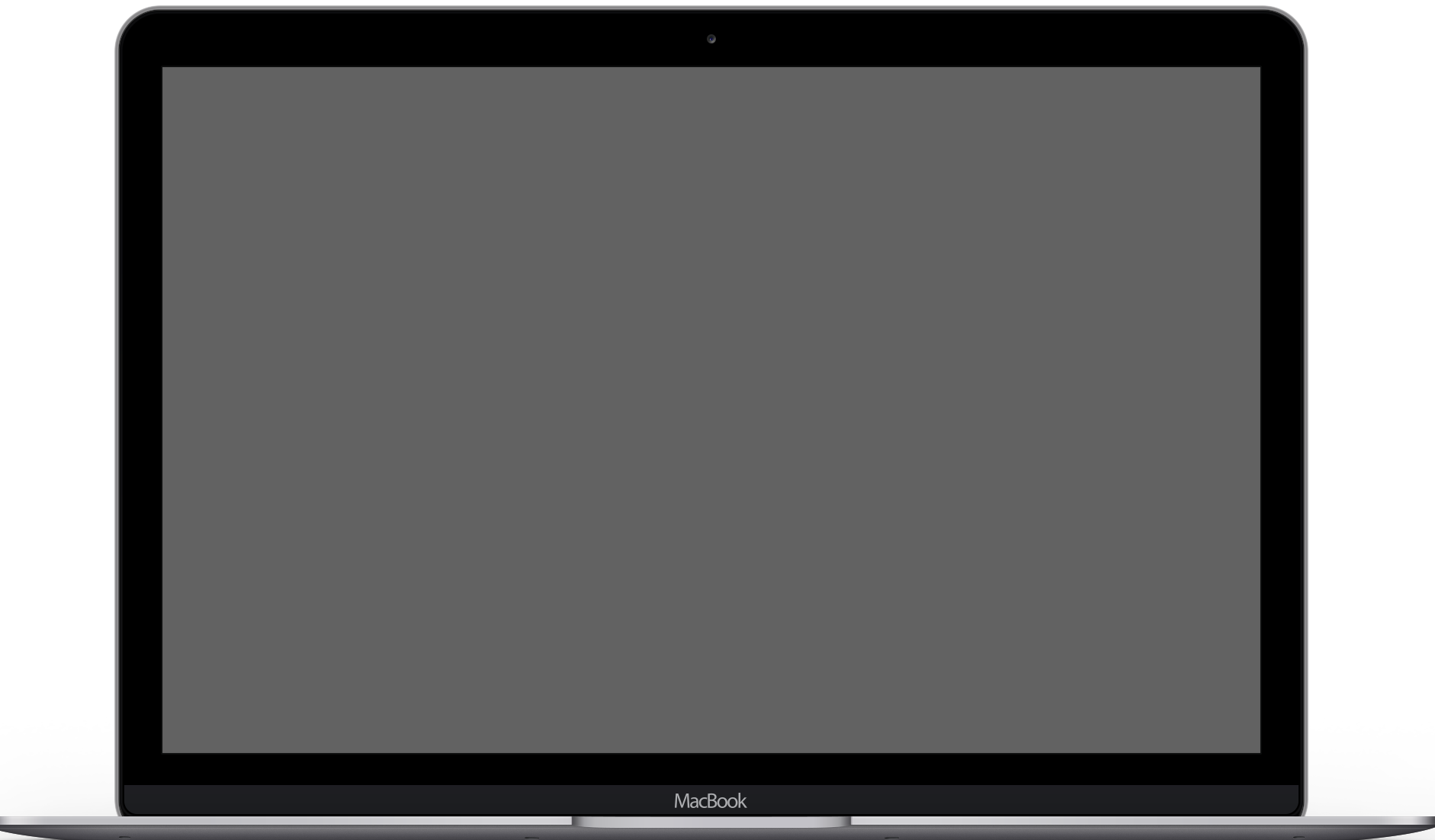 Add it to the backend menu.
You’re done.
Restrict access.
Thank you for watching.
EMAIL
support@rsjoomla.com
WEBSITE
www.rsjoomla.com